DEFINITION RH
A state of complete well being physically, socially, psychologically/emotionally and spiritually and not merely the absence of disease/infirmity in all matters related to reproductive system in its function and processes.
HISTORY OF REPRODUCTIVE HEALTH
RH Concept 
Started off as safe motherhood initiative (SM1) in 1987 then reproductive Health (RH)in 1994 (Cairo) then to millennium Development Goals (MDGs) from 2000 and aimed at addressing RH issues and currently we are at Sustainable Development Goals which was initiated in September 2015.
INTRODUCTION
Kenya manifesto of 1963 was to fight 
Disease 
Illiteracy 
Poverty
In 1987 an international conference on SMI held in Nairobi was sponsored by WHO
The ministry of heath have focused on 
Curative 
Promotive 
Preventive 
Rehabilitative measures to fight disease
Another meeting was held in Cairo  between 1997-2010  and Kenya government has designed “Kenya essential
package for Health (KEPH)”. Has segmented with human life into cycles
 pregnancy, 
delivery 
newborn-up to 2wks of age.
Early childhood/under five 
Late childhood 6-12 years 
Adolescence and youth 10-24 years 
Adulthood 25-64 years 
Elderly 65 and above
Maternal death 
It is death related to complication of pregnancy and childbirth up to 6weeks (42 days) after birth or abortion
Maternal deaths in Kenya
It is estimated that 14,700 women and girls die yearly due to pregnancy related complications 
Another 294,000-441,000 women and girls suffer long term disabilities
Therefore:
1 woman dies per min 
30 suffer disabilities – infertility 
In the meeting – utilization of partograph as a managerial tool to prevent prolonged and obstructed labour was launched in 1988.Main reason was to use the tool during labour to prevent complications.
Elements aimed a reducing maternal mortality
Focused antenatal care 
Clean and safe delivery 
Provision of family planning 
Obstetric emergency care
Millennium Development Goals (MDGS)
1.Eradicate  extreme poverty and hunger 
2.Achieving universal primary education 
3.Promote gender equity/equality 
4.Reducing under 5 mortality by 2/3
5.Reducing maternal mortality by ¾ 
6.Reducing spread of HIV/AIDS, Malaria and TB 
7.Ensuring environmental sustainability 
8.Developing a global partnership for development with the targets for aid, trade and debt relief
SUSTAINABLE DEVELOPMENT GOALS
No poverty
Zero hunger
Good health and well being
Quality education
Gender equality
Clean water and sanitation
Affordable and clean energy
Descent work and economic growth
Industry, Innovation and infrastructure
Reduced inequalities
Sustainable cities and communities
Responsible consumption and production
Climate action
Life below water
Life on earth
Peace, justice and strong institutions
Partnerships for the goals
MDGs 3,4,5 & 6 and SDGs 3 and 5 are related to RH which Aims are
Improving maternal health 
Reducing neonatal and child mortality 
Reduce spread of HIV/AIDs 
Promote empowerment of women and gender equality
Important  and Complimentary RH areas
Promotion of RH concept by providing access to quality MCH services at all level’s of health care system.
Utilize quality and cost effective MCH services for mothers and the under  fives. Aims at improving coverage for immunizable diseases to prevent outbreaks.
Effective referral systems from one level to another for further investigations and management of complicated cases.
Clean/safe and emergency obstetric care by skilled professional attendants
Effective management of pregnancy related complications by identifying them early, preventing them early and preventing them through FANC
Post abortion care any woman who comes to the health facility with abortion must be given appropriate care irrespective of cause
Adequately equipped health facilities for quality MCH services to deal with cases at that level to reduce morbidity and mortality rate.
Audit systems on maternal and prenatal deaths to evaluate the effectiveness of our services. Dissemination of reports is important.
Components of reproductive health
Safe motherhood, maternal, neonatal health
Family planning 
Adolescent/youth sexual & reproductive health 
Gender issues, sexual and reproduction rights
HIV/AIDs 
Infertility 
Cancers of reproductive organs 
Reproductive health for elderly persons
SAFE MOTHERHOOD INTIATIVE(SMI)
Objectives 
Definition
List causes of maternal, infant mortality  
Ways of reducing maternal and infant mortality
Pillars of SMI
A woman’s ability to have a safe and healthy pregnancy and delivery during  her reproductive age (15-49 years)
WHO global programme aimed at the safety of all women during their reproductive age (15-49) which followed with the1987conference held in Nairobi on maternal health and SMI
This programme ensure; safety of a mother when pregnant.
Aims of SMI
Reduction of high risk and unwanted pregnancy 
Reduce of obstetrics' complications
Common causes of high maternal mortality and morbidity
Def: There are deaths or disabilities occurring due to complications related to pregnancy and childbirth up to 42 days (6wks) post delivery or abortion
Direct cause
Unsafe abortions 
Pre-eclampsia and eclampsia (Hypertensive disease in pregnancy)
Post Partum hemorrhage 
Puerperal sepsis 
Obstructed labour which leads to ruptured uterus 
Ectopic pregnancy
Indirect cause: Increase risk
Severe anemia 
Malaria 
HIV/AIDs/STI’s/ immunosuppression 
Diabetes 
Embolism 
Anaesthetic related risks
Common causes of neonatal death
Birth asphyxia (failure to breath)
Brain damage (cerebral palsy)
Infection 
 Birth injuries 
Low birth weight 
Congenital abnormalities
Ways of reducing maternal mortality
a)Mothers who are expectant can ensure they reduce the risk of maternal mortality by ensuring that they attend antenatal clinic.
b)Mothers could take preventive measures like sleeping under a treated mosquito nets to protect themselves from malaria which is an indirect cause of anemia.
c)The mother should ensure she gets adequate nutrition so as to get proper nutrients to protect her body from infections and as well as blood supplements to prevent anemia.
Ct of ways of reducing mortality
d)Mothers should be in a position to identify the danger signs of pregnancy hence seek medical help as soon as possible.
e)Mothers should ensure they give birth in hospital with the aid of a trained and skilled birth attendant.
f)During labor, the mother should be properly monitored with a fully and correctly filled partograph
g) Cultural and societal factors that impact on women’s health negatively to be discouraged 
Female genital mutilation  - pain, perennial tears  
Early marriage 
Low status in society 
Lack of access to  resources
Limited education opportunity (Both genders)
Poor nutrition 
Lack of decision-making power 
Laws and policies that require 2nd budgetary allocation improved.
h) Resources to be adequate with budgetary allocation improved
Basic EOC at health centre level
Parenteral oxytocic (drugs that help a mother stop bleeding)
Parenteral antibiotics (against sepsis)
Parenteral anticonvulsants (mgso4, hydralazine)
MVA post abortion care 
Manual removal of placenta 
Assisted vaginal delivery 
Neonatal resuscitation with bag and mask
Comprehensive EOC at district hospital
Blood transfusion services 
Operative deliveries e.g. caesarean section
Pillars of safe motherhood
Family planning and pre-conception care 
Focused Antenatal care (FANC)
Clean and safe delivery 
Targeted post partum care 
Neonatal care 
Elimination of HIV/AIDs(EMTCT)
Post-abortion care
Essential obstetric care  
skilled birth/foundation
skilled birth attendant 
 supportive health system 
partner involvement 
 Equity for all and reproductive health right
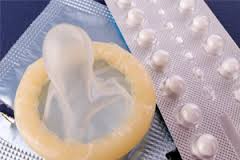 FAMILY PLANNING
Family planning allows individuals and couples to anticipate and attain their desired number of children and the spacing and timing of their births. It is achieved through use of contraceptive
CT
A woman’s ability to space and limit her pregnancies has a direct impact on her health and well-being as well as on the outcome of each pregnancy(WHO)
Contraceptive methods include ?
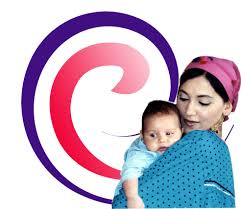 INFERTILITY
Fertility is the natural capability to produce offspring while infertility is fundamentally the inability to conceive offspring. Reproductive health should offer information on causes, prevention and treatment of infertility.
ADOLESCENT AND YOUTH REPRODUCTIVE HEALTH
Young men and women face different social pressures affecting their ability to approach sexuality responsibly. Boys often face pressure to become sexually active Girls face pressure not to seek information about sexual matters for fear of being thought "loose“. Early education is important in directing the youth.
SEXUALY TRANSMITTED INFECTIONS
Sexually transmitted infections (STIs) are infections that are spread primarily through person-to-person sexual contact. The role of reproductive health is to create awareness of safe protected sexual activity against sexually transmitted infections
CANCER OF REPRODUCTIVE SYSTEM
This include breast cancers, cervical cancer and prostate cancer. Reproductive health should also provide health seekers on information and services to treat and prevent such cancer. This include regular screening.
REPRODUCTIVE HEALTH OF THE ELDERLY
Although the elderly have declined function in some of their systems, they still have needs that can be addressed to through reproductive health.
Adolescents/Youth Sexual and Reproductive Health
OBJECTIVES
Definition of  adolescents 
Significance of adolescents/youth and reproductive health 
Psychosexual growth and development changes in adolescents and youths 
Explain reproductive health risk of adolescents and their contributing factors
Objectives cont.
State the needs of adolescents/youths 
Management of adolescents sexual reproductive health.
Explain factors associated to early initiation to sexual activities.
Explain the risk associated with early sexual activities.
Definition
Adolescents: persons aged between 10-19 years 
Youths: person aged between 10-24 years
WHO Classification of adolescent
Set up the adolescents is between 10-19 years, has distinct stages 
Early adolescents 10-13 years 
Mid adolescents 14-15 years 
Late adolescents 15-19 years 
Youths(teenagers) – 19-24 years
Significance of adolescents sexual and reproductive health
To reduce death and diseases in adolescents (young people have a population of about 1.7 million age) most teenagers between 10-19 years die of pregnancy related complications)
Many more develop choric illness that damage their personal fulfillment (drug abuse)
Reduce the burden of disease in later life (malnutrition early pregnancy disorders)
Decision about sexual and risky behaviors are made hence chances of STI’s and HIV/AIDs are reduced
Promote human life as health is a basic fundamental right 
Empower adolescence to be productive in life.
Psychosexual growth and development
Physical changes in boys 
Enlargement of larynx which enables breaking of the voice thus deepening of the voice occurs 
Growth of muscle and bone which enables increase weight and height
Maturation of semiserious tubules which leads to production of spermatozoa 
Skins thickens and become oilier 
Growth of hair on the face, axillae, chest, abdomen and pubis's
Physical occurring in girls during adolescents
Menarche begins
Enlargement of breast size (estrogen facilitates this)
Broadening of hips 
Growth of hair in a public area and axilla 
They become beautiful the face becomes smooth
Narrow chest and shoulders 
Development of acne 
Voice softens become an attraction point 
Development of internal organs e.g. ovaries 
Increase in height and weight
Psychosocial Changes
Pulling away from parents and tend to be independent 
Increase in mood swings as they seek attention
Changing relationship with friends where they initiate values and behaviors of friends rather than of parents.
Greatly influenced by friends and want to experiment practically 
Relationship to opposite sex becomes stronger
Values and behaviors are affected as they want to behave as adults 
Feelings about oneself – self esteem – high or low esteem
   things they like doing they will put more interest.
Risks factors that adolescent face
Unprotected sex 
Young women are less able to resist sexual pressure and coercion 
Young people are vulnerable to sexual exploitation for favors
Young women are disproportionately represented among abortion seekers 
Young women are more susceptible to HIV infection due to cultural reasons (FGM)
Contributing factors to HIV risk
Poverty 
Cultural practices 
Early marriages 
Lack of knowledge to infection 
Peer pressure
Ignorance 
Curiosity 
Media 
Genetic codes
What adolescents needs
Guidance and counseling 
Love and care 
Protection 
Support 
Good nutrition 
Reassurance on what is happening on their bodies
Management of Adolescents sexual reproductive health
10-15 Years 
May be necessary to involve the parents or solicit and other forms of subsidizing for the services.
Assist in decision making by giving factual, correct and consistent information
Dispel myths and rumours about SRH & promote abstinence 
Use significant other who are able to counsel and guide.
16-18 Years
More difficult to deal as they cannot effectively use parents or teachers 
With correct information peers  can be used effectively for influence 
The group is more willing to seek SRH information and services
Handle with care as they need sensitive and friendly SRH information and services 
Must provide correct information after identifying what they know and build on it 
Advise them on being economically  independent and should therefore develop career
19-24 Year
Client’s centered approach based on needs 
Involve partner or significant other if necessary 
Encourage both individual and couple counseling.
Personal decision making by the client respected 
Independent hence can purchase to services.
Factors associated with early initiation of sexual activities
Influence from environment especially through media 
Engage in drug abuse by influence of peer pressure 
Inappropriate role model and those around or media
Gender inequality which can force women to early marriages
Prostitution is common outcome of desperation 
Society leakage due to lack of proper role model. 
Poverty
Peer pressure
Risk association with early activities
STI’S/HIV/AIDS 
Early pregnancy/unwanted pregnancies 
Secondary infertility 
Cephalopelvic disproportion 
CA of the cervix 
School drop outs 
Family social rejection 
Abortion
Psychosocial factors
Early marriage is an open option for consolation to have achieved something in life
Low self esteem when they compare themselves to age mates who may have achieved academically.
School drop-out pregnancy due to indiscipline
Family social rejection.
Crime because they cannot make meaningful income.
Promotion of (YFS) youth friendly services
Define youth friendly services(YFS)
Explain 4 mini requirements of YFS
Explain 3 models for YFS
Youth counseling process 
Barriers to provision of YFS
Explain to elements of life skills training
YOUTH FRIENDLY SERVICES
Def.:  – 
Who these are services that are accessible, acceptable, affordable and appropriate for adolescen5 and youths.
Minimum conditions for YFS
Categorized in four main characteristics 
Service facility characteristics 
They should be accessible and in a convenient location to all, with flexible timing to allow the youths use those services for longer periods covering even weekends
Provider and staff characteristics
Service providers to be knowledgeable, skilled and  should have the right attitude to accept and respect individuals choices.
Where applicable peer service providers are encouraged.
Adequate time for client provides interaction and allow to create a rapport.
Supportive Elements of YFS/Operational Characteristics
Youth involvement in planning, implementation, monitoring of evaluation of services for ownership.
Group discussion available on all aspects of youth concerns to provide support and deeper understanding.
Young men and women  are welcomed and encouraged to visit so as to promote shared responsibility among friends and partners. 
A final referral mechanism when certain services are not available .
services to the young should be affordable, both government and parents avail support.
Delay procedures such as pelvic exam and screening until when trust is gained.
Educational materials should be available or even take away material if references is needed or necessary.
Community mobilization for support and to know what is offered to their children.
Publicity and recruitments to popularize to YFS to inform and reassure youth’s of services.
In built monitoring and evaluation system to allow improvement on services provided.
Net working and collaboration
Encourages local network support and resource mobilization to enhance reliability and sustainability 
Linkage should be made school youth, clubs and other friendly institutions for exchange programme. 
The services are categorized in to different models as ascribed essential service packages.
Models
Youth center based model
Counseling should be available 
Screening and treatment of STI’s 
VCT – test for HIV
Education on RH issues 
Availability of IEC, ANC, comprehensive post-rape care, contraceptives services recreational activities and promotion of community and school outreach based activities (contraceptive services)
b)Clinic Based Model
Counseling, screening and treatment of  STI’s, VCT, HIV/AIDs, provision of education and information on RH and availability of IEC, those who are HIV exposed are  trained on how they  can live positive in the society.
c)School based model
Life skills training 
Counseling services 
Comprehensive post rape care 
Curative services and referral for treatment and management
Barriers to provision of  YFS
Staff barriers/providers
Poor knowledge, skills and attitude of service providers to this group which is sensitive and requires competent and confident providers.
Facility barriers – lack privacy and not well designed for YFS
Socio-cultural beliefs – community, church and political leaders have misconception about services offered to youths
Adolescent barriers for fear of embarrassment and fear of some medical procedures or even discussing their issues with adult service providers
Misconception – about a nature of services, the providers and myths
In summary: adolescents needs
Reassurance 
Accurate and factual information 
Crete awareness on available SRH services 
Sensitive to community on available services
Define role of parents to give SRH services
Counseling process of the youth friendly services
Rapport building as you welcome to client; make them relax introduce yourself and make them comfortable
 Exploration- finding out clients risks
Decision making – discuss different options to solve the problem
Implementation – allow them to go and utilize what they have, practice their skills, follow up programs and collaboration
Life skill training
Those are abilities of psychological competencies that help an individual to deal or cope effectively with the challenges of everyday life
Elements 
Moral values 		
negotiation 
Goal setting 		
assertiveness
Decision making 		
good communication skills
Categories of life skills
Dealing and coping with oneself 
Dealing and coping with others 
Make effective decisions
A)Dealing and coping with oneself
1.Self-awareness – is understanding of self and working on weakness to improve potentiality i.e. building on strengths as well as accepting correction.
2.Self esteem – is how you feel about yourself and influences your actions towards others and what you can accomplish in your life. Youth should not compare themselves to other people but set their own standards which are realistic and achievable.
Need to be  with  the people who care and encourage them than those who damage and pull them down or make them feel bad about themselves
Coping with  emotions to an extent of laughing it out or crying to relieve this feelings.
Coping with stress
Goal setting – a goal is achievement  towards which efforts are directed. The goals should be specific, practical, realistic, achievable and manageable and have deadlines.
The process should focus on when to achieve a goal, how the goal is going to help you, what steps you make to reach to your goals, what  hindrances are being experienced, what can you put in place to overcome  difficulties
Skills for dealing and coping with others
Interpersonal relations: Do a self-rate as a social person 
Friendship formation 
Conflict resolution
Empathy 
Effective communication 
Negotiation-The process at which people discuss and agree (right expression)
Skills for making effective decisions
Decision making is an art of making a choice out of several option, it exposes individuals to a lot of challenges as she weighs the consequences based at the choice available. These skills in decision making include;
i)Critical thinking – analyze situation to come up with personal opinion/decision 
ii)Communication – art of passing information, when the youth are equipped with accurate information about themselves they will be able to account and be responsible for decision making.
iii)Resisting peer pressure 
iv)Assertiveness – which means being confident and able to firmly stand on your  word, action and belief. This includes the ability to say no to drugs or sexual advances because illicit drugs or pre-marital sex is against your moral and/or religious belief.
The skill assertiveness is based on 5 rights
They include
 a) Expression – using a verbal, non-verbal and body expressions 
b) Maintain eye contact to show you are serious and you are genuine to your decision.
c) Set one’s priorities – by putting first things,  first, accept that one’s needs are just as important as the other person’s and put your own needs across without fear of intimidation.
d) Refuse requests without feeling guilty as one depends one’s values 
e) Rights to say no
The decision making process
D- Describe problem in your own words 
E- Explore available option 
C- Choose option that best suites you
I- Identify advantages and disadvantages of option chosen 
D- Do it if advantages outweigh disadvantages 
E-Evaluate if option is working and if not go back to the first E
Goal Setting
A goal should be SMART
S – Specific 
M- Measurable 
A- achievable 
R-Realistic 
T- time bound
Rights of Assertiveness
Right to be heard 
Right to be treated and respect 
Right to refuse requests
Right to express oneself and take responsibilities 
Right to be listened to 
Right to change up mind
THE END
ANY QUESTIONS
EMTCT(Elimination of mother to child transmission)
PREVALENCE;
The prevalence of HIV among pregnant mothers in Kenya is 30-40%This indicates that the percentage of pregnant women who are infected with HIV is increasing at an alarming rate.
Children account for 5-10%of all HIV infected worldwide 90%of the infections are due to EMTCT. The overall rate of HIV transmission through EMTCT is 15-40%mainly in breastfeeding communities like Kenya
Consequences of HIV infection in Kenya
Mother to child transmission of hiv
Increased no. of orphans
Increased mortality among children of HIV +women
Dissolution of families following mothers death
Loss of critical family and community manpower and resources
Modes of MTCT
Trans placental during pregnancy
Labour and delivery facilitated by episiotomy, birth injuries
Breastfeeding(mixed feeding)
Factors that influence risk of MTCT
Maternal factors
Maternal viral load
Maternal CD4count
Maternal health
Obstetric factors 
mode of delivery
Duration of membrane  rupture
Infant factors
Delivery before 34 weeks of gestation is associated with increased risk of transmission .This is mainly due to immaturity of the skin and mucous membranes hence risk of birth injuries and GIT irritation
Breastfeeding
Mixed feeding causing GIT irritation
Breast feeding for a longer duration
Cracked nipples
Non-pharmacological interventions to reduce risk of MTCT
Primary prevention of hiv in women
Prevention of unwanted pregnancies in women with  HIV
 pre-conception counselling of hiv+ women
Optimal antenatal care during labour and delivery such as:
Avoid pronged labour after rupture of membrane
Birth canal cleansing with antiviral and antimicrobial agents
Elective C-section must deliver in a hospital and avoid home delivery
Sucking the oropharynx of the baby is avoided monitoring labour by use of partogram
5. Optimal infant feeding practices to include use of replacement feeding if parents can afford and sustain and observe the safety precautions.
If breastfeeding:
exclusive breastfeeding for 6 months 
Heat treating breast milk
Proper care of nipples and breast
Limit duration of breastfeeding to 6 months
ARV DRUG INTERVENTION TO REDUCE RISK OF MTCT
ARV drug use/therapy reduces mother to infant transmission by:
Lowering maternal viral load
Providing preventive therapy to the fetus (pre0exposure prophylaxis)
Choice of ARV regimen
This is influenced by
Availability accessibility and cost of drugs
Side effects of the  drugs both to the mother and the fetus
Potential for drug resistance in view of mothers future treatment
Maternal choice
Potential for drugs resistance in infants who are still +ve
For prophylaxis
Initiation of ART for pregnant mothers
Current  national  guidelines indicate that should be started on any mother who is pregnant regardless of the CD4 count
ART regimen for pregnant women
key
AZT------zidovudine
3TC-------lamivudine
LPV/R----lopinavir/ritonavir
NVP-------nevirapine
EFV-------Efavirenz
TDF-------tenofavir